Nyreforeningens Årsmøde 
Høje Tåstrup
29. april, 2023
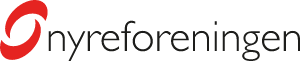 Nyt fra Nyreområdet
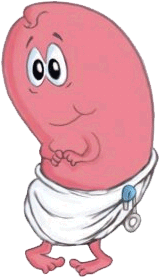 Henrik Birn
Formand for Dansk Nefrologisk Selskab
Overlæge
Nyresygdomme, Aarhus Universitetshospital
Tale af præsidenten for det ameriskanske , nyremedicinske selskab, Susan Quaggin
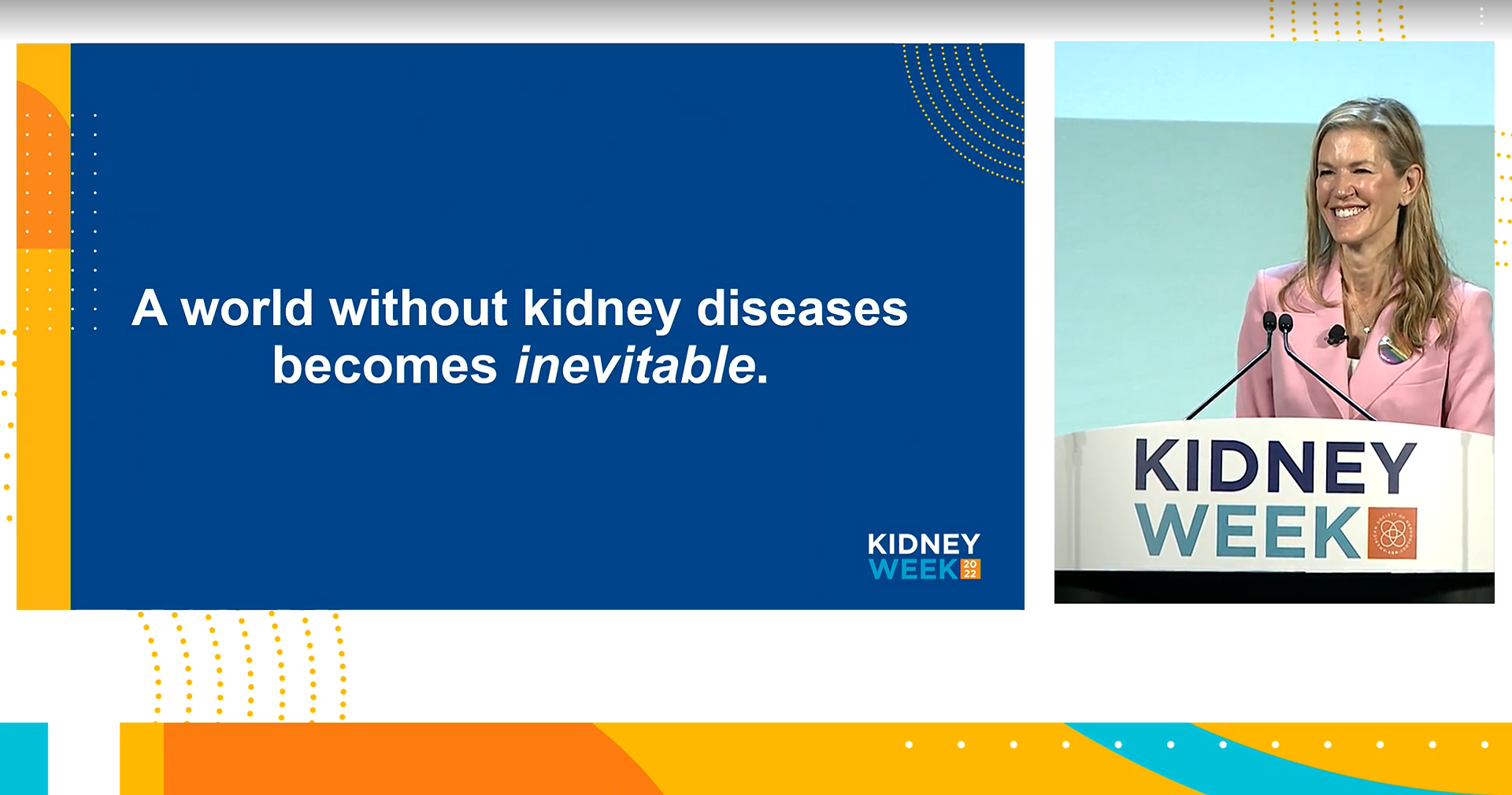 Årsmøde i det amerikanske, nyremedicinske selskab november 2022
Kronisk nyresygdom i Danmark
Forekomst af patienter med kronisk nyresygdom i Danmark
Kronisk nyresyge voksne mennesker i  Danmark, Anslået 500.000-600.000
Voksne mennesker i nyremedicinsk regi
Kronisk nyresyge voksne med (er)kendt kronisk nyresygdom
Mennesker i dialyse eller med transplanteret nyre
Årsager til kronisk nyresvigt
Årsager til kronisk nyresvigt hos mennesker, der stater dialyse eller får en nyretransplantation.
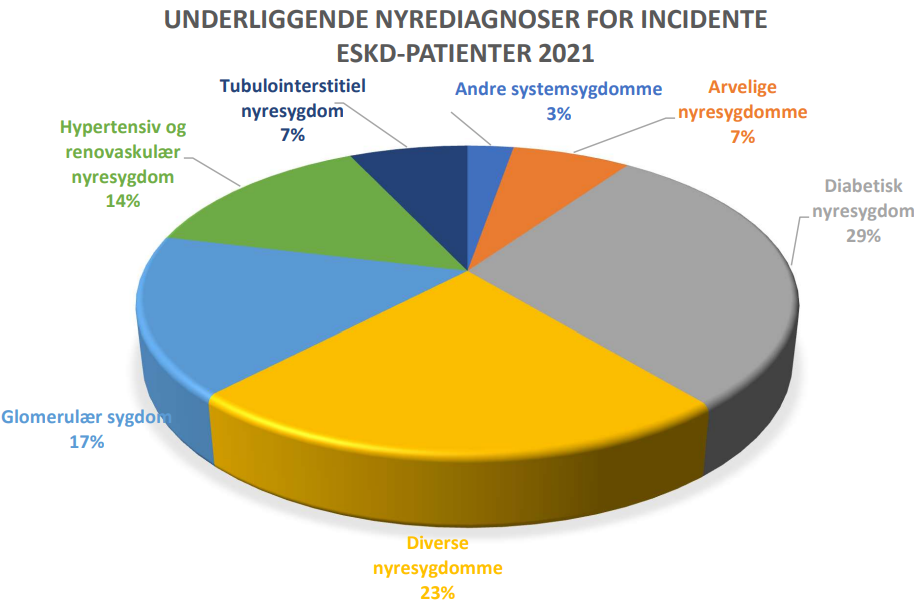 Årsag til kronisk nyresvigt hos mennesker, der i 2021 startede dialyse 
eller fik en nyretransplantation for første gang
ADPKD
Blodtrykssygdom
Sukkesyge
Glomerulonefritis
Andet – og især ukendt
Modificeret fra DNSL, Rød rapport 2021
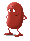 Hvorfor forebygge kronisk nyresygdom?
Fordi kronisk nyresygdom er farligt – også i de tidlige stadier
Øgningen i risikoen for at død af hjerte- og karsygdom 
afhængigt af nyrefunktion og mængde af protein i urinen
Tidspunkt for start af dialyse/transplantation
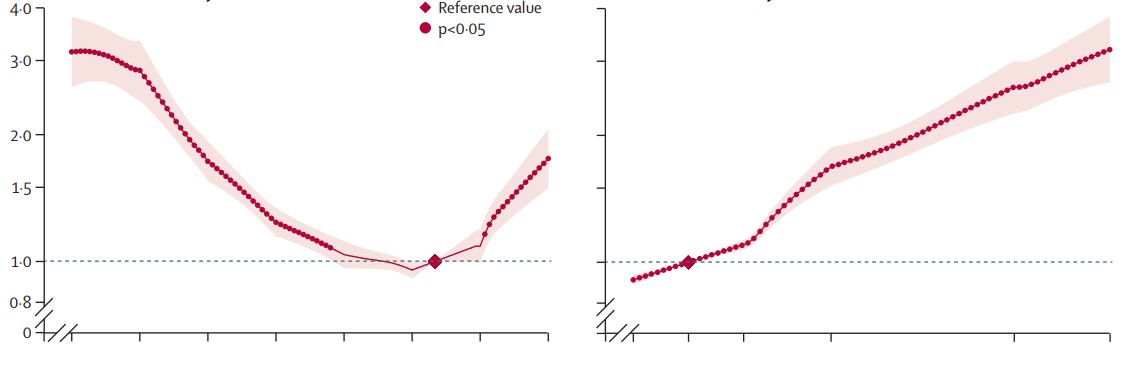 Mennesker med 
Kronisk nyresygdom
Mennesker med 
Kronisk nyresygdom
15
30
45
60
75
90
105
5
10
30
300
1000
Nyrefunktion
Udskillelse af protein (albumin) i urinen
Modidficeret fra Matsushita et al. Lancet Diabetes Endocrinol 3: 514–25, 2015
Kan vi forebygge kronisk nyresygdom?
Vi har behandlinger – og vi har fået nye behandlinger, der kan beskytte nyrerne og nedsætte tabet af nyrefunktion:

Behandling af blodtryk og protein i urinen
	ACE-hæmmere og Angiotensin II-receptor blokkere

SGLT2-hæmmere

Mineralkortikoid-receptor-hæmmere – specielt ved sukkersyge

GLP-receptor agonister (semaglutid og andre) – ved sukkesyge

- og så skal vi forbygge komplikationerne til kronisk nyresygdom
Hvad skal der til for at vi forebygge kronisk nyresygdom?
Øget opmærksomhed på kronisk nyresygdom
	Fokus på risikogrupper









Kendskab til behandlingsmulighederne
	Ny behandlingsvejledning i Danmark (fra Dansk Nefrologisk Selskab) og internationalt (fra KDIGO)
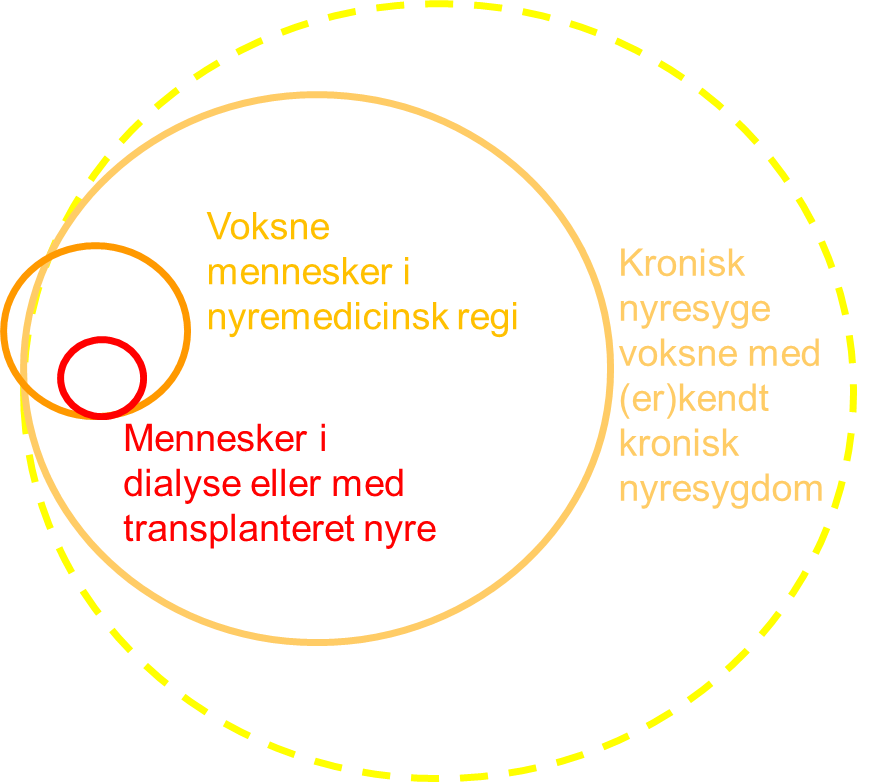 (U)opmærksomhed på forekomsten af nyresygdom
REVEAL-CKD-undersøgelsen
Fald i nyrefunktion blandt mennesker med kronisk nyresygdom (stadie 3) før og efter de fik en registreret diagnose
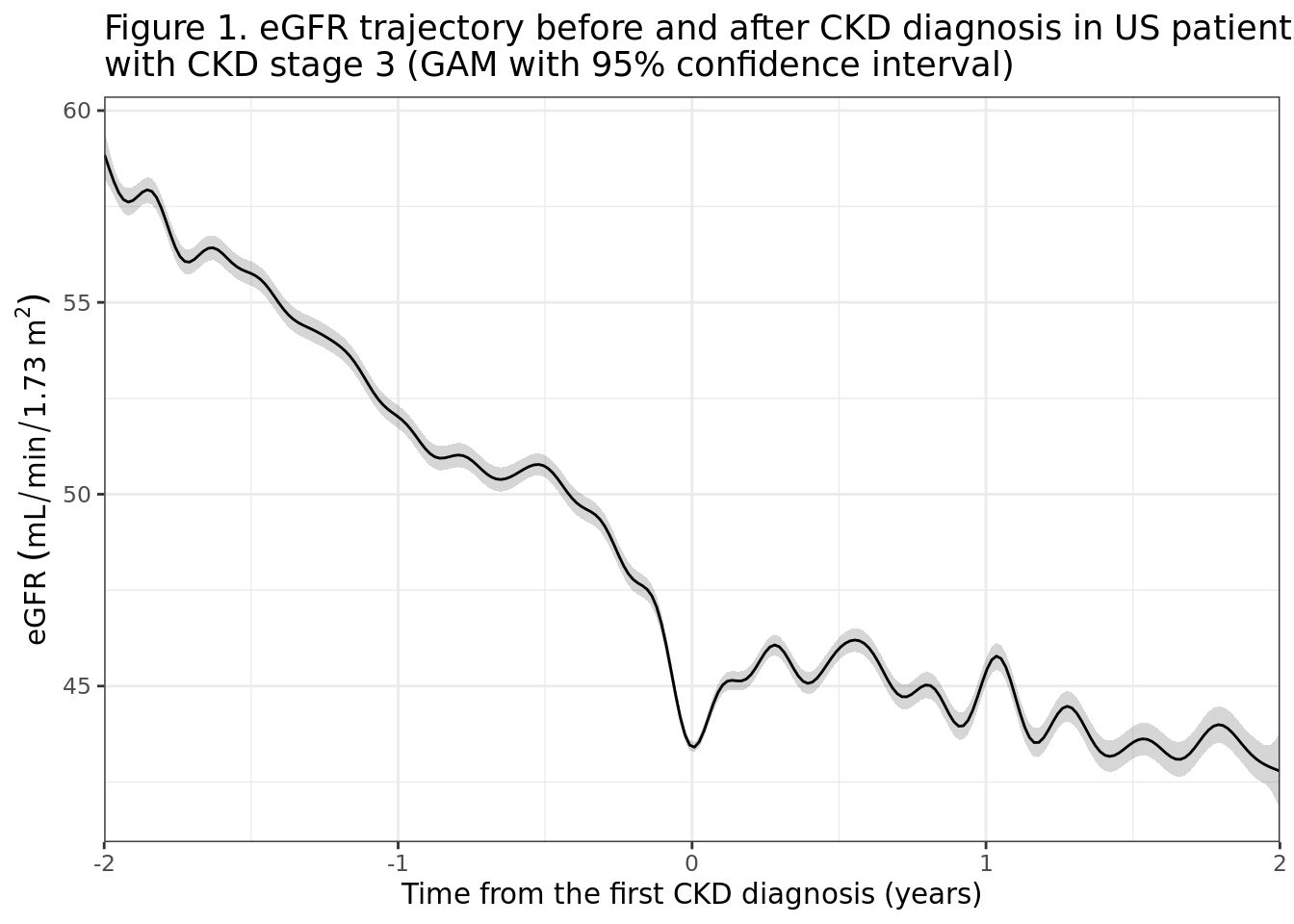 Fald i nyrefunktion før og efter diagnosen for nyresygdom registreres
Diagnose registreret
Modificeret fraTangri et al, Kidney Week, TH-PO888, JASN 33: 2022
[Speaker Notes: US Data, ca. 26.000 patienter
Fortolkning: This finding may be partially explained by the natural course of renal function decline, and also improved care post-diagnosis given the marked difference around the time of diagnosis.

Flere studier, der kiggede på risikofaktorer for hastig progression – herunder brug af maskin-læring til at predikterer. Kom ud med flere forskellige prædiktorer, herunder BT, HgbA1c, alder, U-protein og brug af syrepumpehæmmer.

Uden relation i øvrigt var det et lidt sjovty japansk studie præsenteret som poster, der vist at fald i legemshøjde er associeret med tab nyrefunktion! Årsagen til sammenhængen vist ikke helt klar, men tilsvarende er vist for hjerte-karsygdom: osteoporose, sacropeni?]
Hvad skal der til for at vi forebygge kronisk nyresygdom?
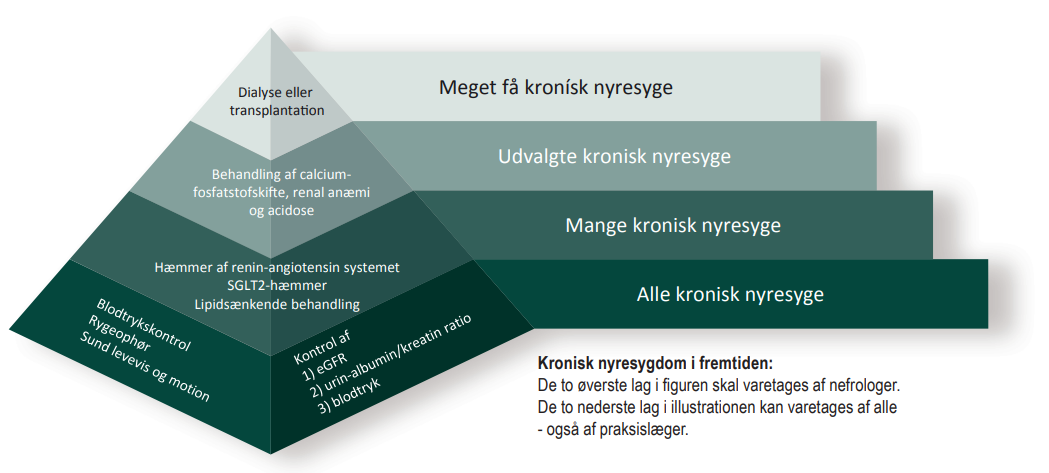 Medicinsk Tidskrift 2, 2023 (Henrik Birn)
Hvad med dem, som allerede har fået nyresygdom?
Nye behandlinger til glomerulonefritis?
Nye immundæmpende behandlinger.

Bedre brug af kendte behandlinger, f.eks. mindre brug af binyrebarkhormon.

Bedre behandling til cystenyresygdom?
Større kendskab til de særlig udfordringer, der der ved arvelig nyrecystesygdom (ADPKD).

Ny medicin?

Nye og bedre behandlinger til sukkersyge
Hvad med dem, som allerede har fået nyresvigt?
Antal mennesker, der modtager dialyse eller har en transplanteret nyre i Danmark
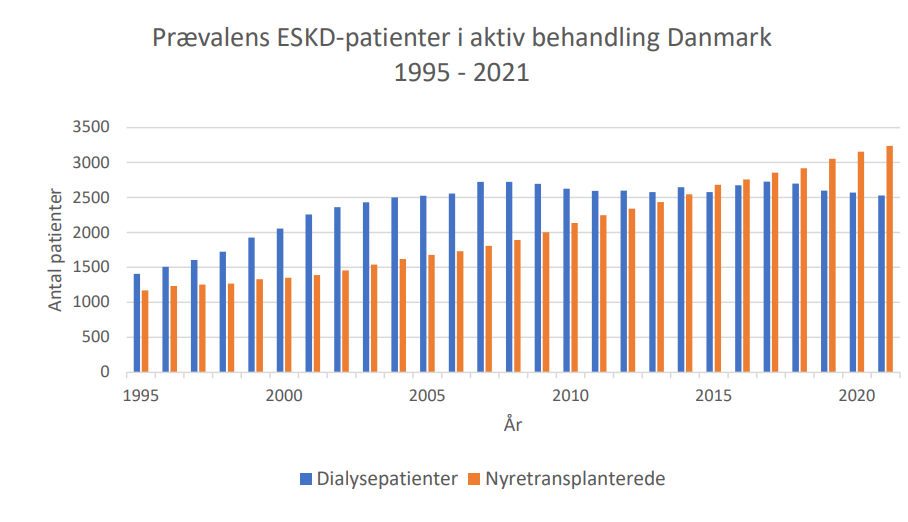 Antal mennesker i dialysebehandling eller med en fungerende, transplanteret nyre 
i Danmark fra 1995 til 2021
DNSL, Rød rapport 2021
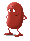 Hvad med dem, som allerede har fået nyresvigt?
Alternativer til dialyse eller transplantation

Flere nyredonorer
	Nyrebytteprogrammet for levende nyredonorer
	Donation efter kredsløbs-død (DCD)

Behandlinger til bedring af den transplanterede nyres tilstand

Længere funktion af den transplanterede nyre

Grisenyrer?
[Speaker Notes: .]
Et kig i krystalkuglen….
Flere nye behandlinger kan mindske tab af nyrefunktion – og alvorlige komplikationer til kronisk nyresygdom

Behandlinger kan optimeres, så mængden af bivirkninger mindskes

Stor interesse for forskning og udvikling indenfor nyresygdomme:
udvide gruppen af patienter, den kan få gavn af ny behandling

Nye måder at forhindre nyresvigt på.
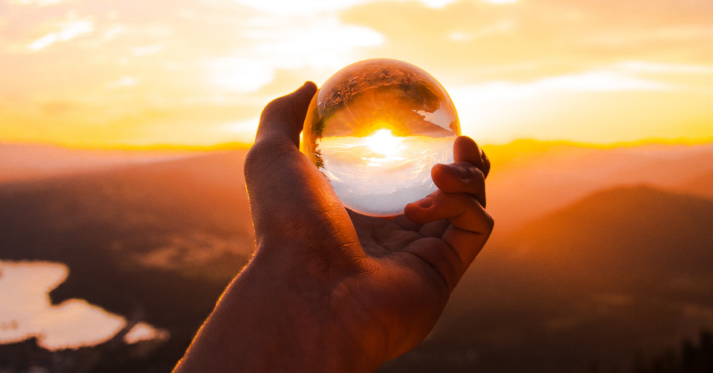 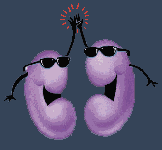 Spørgsmål?